УПРАВЛЕНИЕ ФЕДЕРАЛЬНОЙ НАЛОГОВОЙ СЛУЖБЫ ПО МОСКОВСКОЙ ОБЛАСТИ
«Итоги перехода на новый порядок применения контрольно-кассовой техники»
Москва
05.09.2019
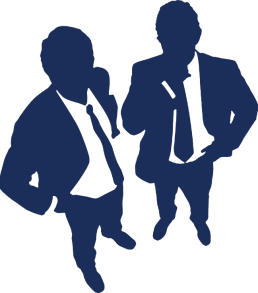 2
Всего свыше
95 тыс. налогоплательщиков
202 тыс. единиц ККТ
3
57
21
95164
Производителей ККТ
Оператор фискальных данных
Пользователя ККТ на территории Московской области
6
4
Производителей ФН
Экспертных организации
202966
ККТ зарегистрировано на территории Московской области
18
175
Моделей ККТ в реестре
Моделей ФН в реестре
4
5
6
В соответствии  со статьей 2 Федерального закона № 129-ФЗ освобождены от обязательного применения ККТ
ТСН, ТСЖ, ЖСК и иные специализированные потребительские кооперативы
образовательные организации при оказании услуг населению в сфере образования
дома и дворцы культуры, дома народного творчества, клубы, центры культурного развития,  и иные культурно-досуговые и культурно-спортивные центры при оказании услуг населению в области культуры
физкультурно-спортивные организации при оказании услуг населению в сфере физической культуры и   спорта
Данные положения не распространяются на расчеты наличными деньгами, а также расчеты с предъявлением электронного средства платежа при условии непосредственного взаимодействия покупателя (клиента) с пользователем.
Контрольно-кассовая техника может не применяться индивидуальными предпринимателями при реализации входных билетов и абонементов на посещение театров, являющихся государственными или муниципальными учреждениями, осуществляемой с рук и (или) лотка 
за исключением случаев реализации указанных входных билетов и абонементов с использованием сети «Интернет» и сетей связи.
8
QR код на кассовом чеке
Информационный сервис ФНС
Дата и время осуществления расчета
Кассовый чек на бумажном носителе
Порядковый номер фискального документа
Признак расчета
Сумма расчета
Официальное программное средство ФНС России для мобильного телефона или иного компьютерного устройства
Кассовый чек в электронной форме
Заводской номер фискального накопителя
Фискальный признак документа
7
9
Разграничение состава административного правонарушения
10
Актуальную информацию о порядке применения контрольно-кассовой техники можно найти на сайте:www.nalog.ru